TIp Öğrencİsİ ve Yaşam boyu Öğrenme
Dr. İpek Gönüllü
Metabiliş
Metabiliş, kişinin kendi öğrenme sürecinin veya bilgisinin farkında olması ve bunları kontrol etmesi ve kendisinin ya da başkalarının düşünce, duygu ve değerleri hakkında düşünmesidir.

Metabiliş, kişinin kendi düşüncelerinin farkında olması ve yönetmesi veya “düşünme hakkında düşünme” dir.
Öğrenme ve Metabiliş
Öğrenme; 
planlama, 
bilgiyi harekete geçirme, 
metabilişsel izleme-denetleme ve düzenleme, 
yansıtma 
gibi çok sayıdaki kendi kendini düzenleme işlevinin kullanımı olarak tanımlanmaktadır. 
                                                                Azevedo 2009
Tıp Eğitimi ve Metabiliş
Yaşamboyu öğrenme paradigmasının gerçekleşmesi ve mesleğini uygulamada yetkin bir tıp doktoru olmak için  metabiliş önemli ve gerekli bir bilişsel süreçtir.

Metabiliş, tıp doktorlarının deneyimlerinden öğrenebilmelerini ve sonuçta sezgilerine dayanarak hareket etmelerini sağlayan düşünce işlevidir. 
Quirk, 2006
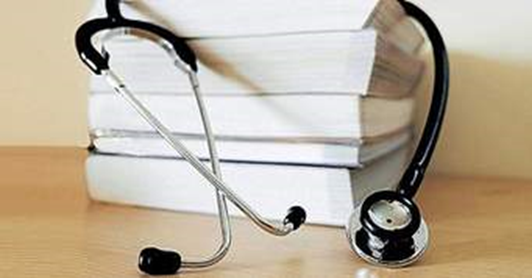 Tıp Eğitimi ve Metabiliş
Tıp öğrencileri;
     (a) hedeflerini belirleme ve önceliklerine göre sıralama, 
     (b) hedeflerle ilgili olan gereksinimlerini belirleme ve değerlendirme, 
     (c) deneyimlerini ihtiyacını karşılayacak şekilde düzenleme, 
     (d) kendi bakış açısını belirleme ve başkalarının bakış açılarındaki farkları görme ve 
     (e) devamlı olarak bilgilerini, problem çözme becerilerini ve başkalarıyla olan etkileşimlerini izleme-denetleme becerilerini 
geliştirmelidirler.
NEDEN BİR HEKİM İÇİN YAŞAMBOYU ÖĞRENME GEREKLİDİR?

 TIP ÖĞRENCİSİ OLARAK, BU BECERİNİN GELİŞTİRİLMESİ İÇİN NELER   YAPMAK GEREKİR?